Απλή ανάλυση διακύμανσης
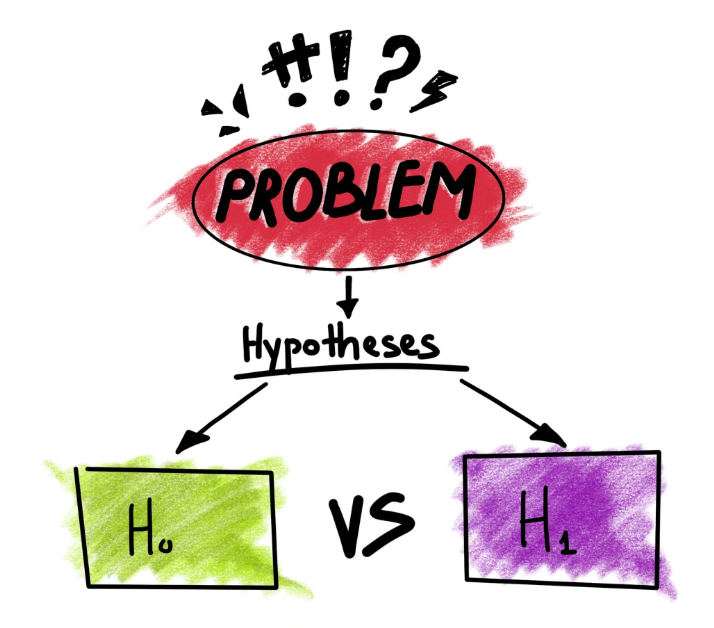 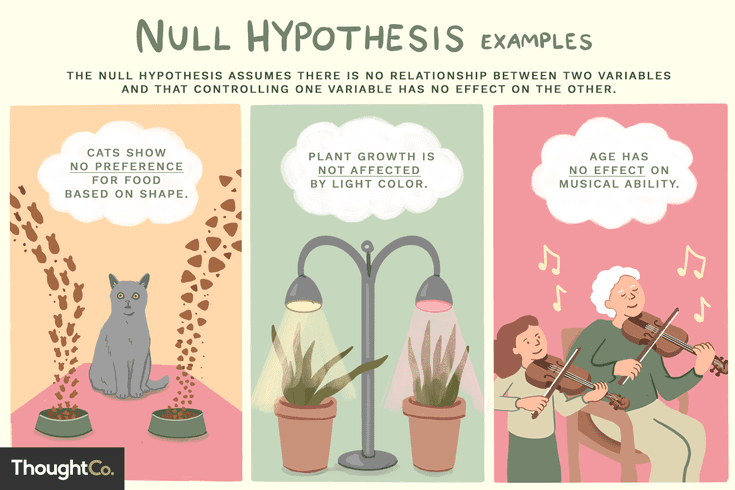 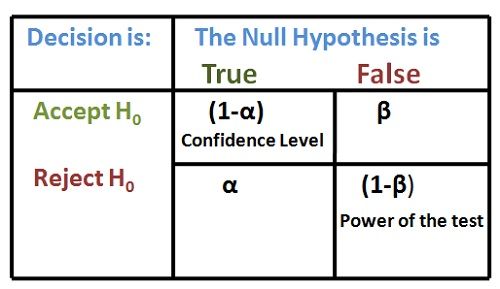 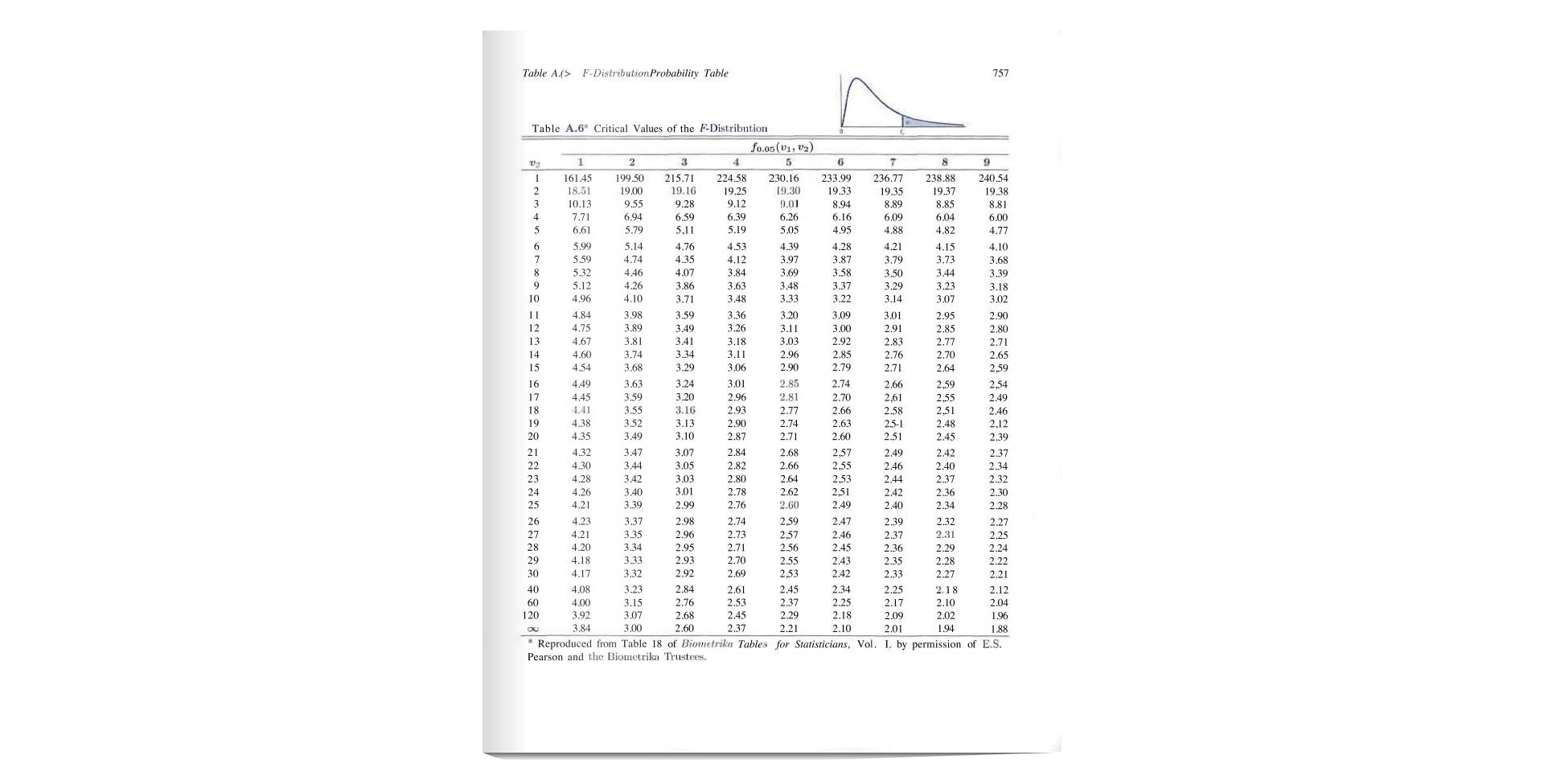 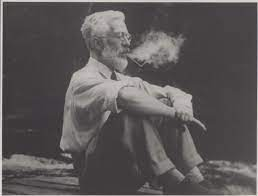 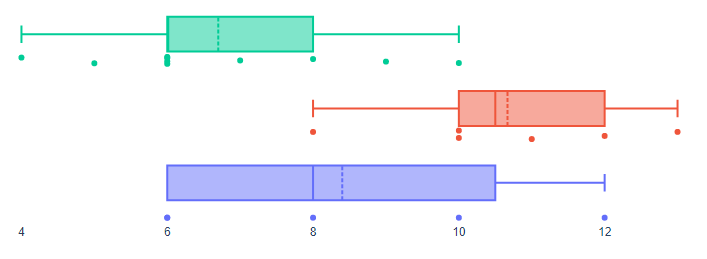 n = πλήθος όλων των παρατηρήσεων= 21 c = # πλήθος των τμημάτων= 3
Υπολογίζουμε τον μέσο όρο για κάθε ομάδα,
Ο γενικός μέσος όρος όλων των τμημάτων είναι (42+67+64)/21 = 8,238,
Υπολογίζουμε το άθροισμα των τετραγώνων των αποκλίσεων
Το άθροισμα των τετραγώνων (των αποκλίσεων) εντός των τριών τμημάτων SS within είναι το άθροισμα = 27,2 + 30,10 + 15,33 = 72,63.
Ο μέσος όρος των τετραγώνων των αποκλίσεων μεταξύ των τμημάτων είναιMS within = (SS Within) / (n – c),
= 72,63/(21 – 3) = 72,63/18 = 4,035
Το άθροισμα των τετραγώνων των αποκλίσεων μεταξύ των τμημάτων είναι SS Between
Το μέσο άθροισμα μεταξύ των τμημάτων είναι MS Between
Δηλαδή,               n1=5           n2=10           n3=6              c = 3
Το συνολικό άθροισμα των τετραγώνων των αποκλίσεων είναι SS Total = SS Between + SS Within
Ο μέσος όρος για τις συνολικές αποκλίσεις είναι MS Total = SS Total /( n – 1)
Φτιάχνουμε τον πίνακα της ANOVA
H0:  Δεν υπάρχει διαφοράH1:  Υπάρχει διαφορά
Το F-statistic:
f(Fc-1, n-c)
Δεχόμαστε τη μηδενική υπόθεση
crit, απρρίπτουμε
Fc-1, n-c
f(F2, 18)
acceptance region
0,05
crit, reg,
F2, 18
3,55
Έχουμε:
Ο πίνακας της κατανομής  F δείχνει ότι για 2 και 18 βαθμούς ελευθερίας, η κρίσιμη τιμή για 3,55 πιθανότητα σφάλματος τύπου Α ίση με 5% είναι 3,55.
Αφού έχουμε βρει  F=7,33 απορρίπτουμε τη μηδενική υπόθεση
7,33
Έχουμε τρεις ομάδες με 6 μαθητές στην καθεμία. Συμπληρώστε τον πίνακα
Πρώτα υπολογίζουμε το SS Total
Βαθμοί ελευθερία μεταξύ των ομάδωνSS Between is c – 1 = 3 – 1 = 2,  (έχουμε 3 ομάδες)
Το άθροισμα των τετραγώνων των αποκλίσεων εντός των ομάδων είναι SS n – c = 18 – 3 = 15,  Έχουμε 18 παρατηρήσεις (6 σε κάθε γκρουπ),
Οι βαθμοί ελευθερίας για το SS total είναι n – 1 = 18 – 1 = 17,
Το μέσο άθροισμα τετραγώνων μεταξύ των γκρουπ είναι MS (SS Between) / (β.ε. Between) = 224,78 / 2 = 112,39
Το μέσο άθροισμα τετραγώνων εντός των ομάδων είναι MS Within (SS Within) / (β.ε. Within) = 118,83 / 15 = 7,922
Το συνολικό μέσο άθροισμα των τετραγώνων των αποκλίσεων είναι MS Total (SS Total ) / (β.ε. Total ) = 343,61 / 17 = 20,212
f(F2, 15)
Δεχόμαστε την μηδενική
0,01
crit, απορρ.
F2, 15
6,36
Έτσι,
Ο πίνακας της  F για 2 15 βαθμούς ελευθέριας για the α=1% πιθανότητα σφάλματος τύπου Α είναι 6,36,
Αφού βρήκαμε ότι F=14,19 απορρίπτουμε την μηδενική υπόθεση και συμπεραίνουμε ότι υπάρχει διαφορά μεταξύ των τριών ομάδων
14,19
f(F2, 15)
Δεχόμαστε την μηδενική
0,01
crit, απορρ.
F2, 15
6,36
Έτσι,
Ο πίνακας της  F για 2 15 βαθμούς ελευθέριας για the α=1% πιθανότητα σφάλματος τύπου Α είναι 6,36,
Αφού βρήκαμε ότι F=14,19 απορρίπτουμε την μηδενική υπόθεση και συμπεραίνουμε ότι υπάρχει διαφορά μεταξύ των τριών ομάδων
14,19